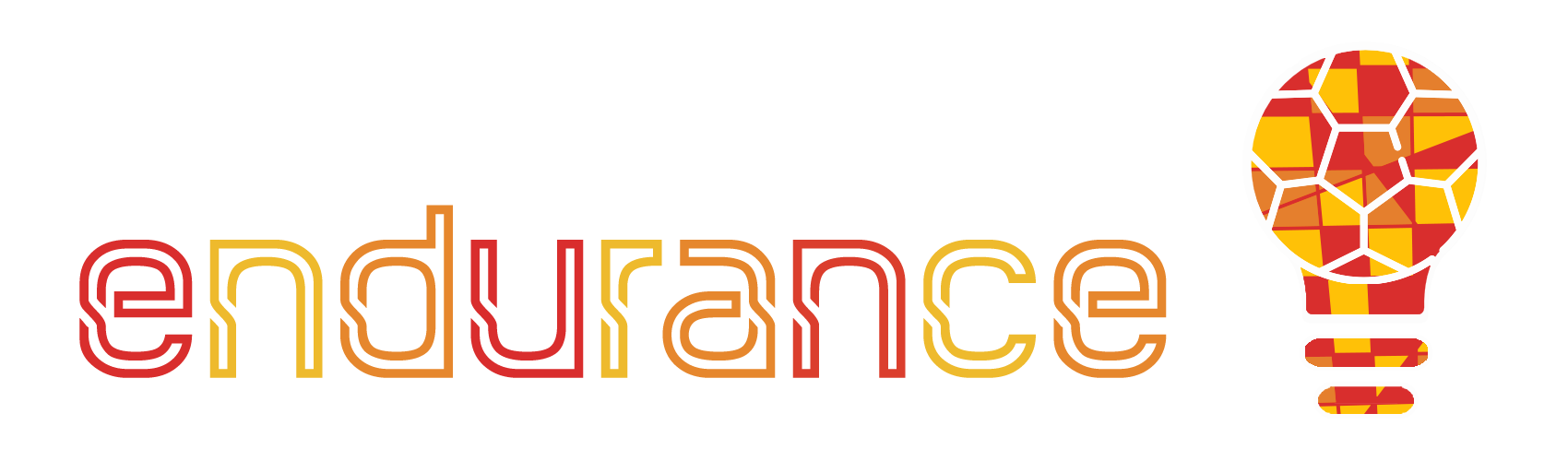 Икономика и Финанси
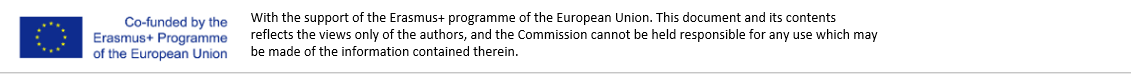 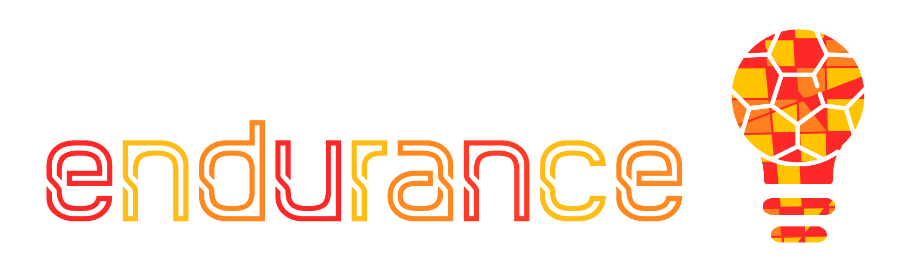 Съдържание
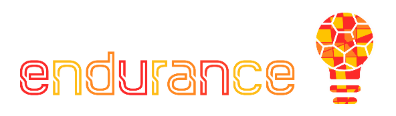 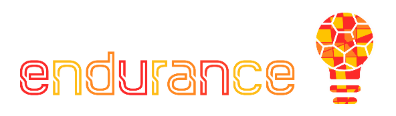 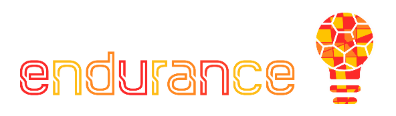 ПРОГНОЗA НА ОСНОВНИ РАЗХОДИ
1.1 Ежедневен бюджет;
1.2 Първоначални разходи – начални разходи.
2. ФИНАНСОВ ПЛАН

2.1  Въведение в основните финансови понятия;
2.2 Създаване на собствен финансов план.
3. МЕТОДИ НА ФИНАНСИРАНЕ/СЪБИРАНЕ НА СРЕДСТВА
3.1. Възможни начини за финансиране и набиране на средства;
3.2. Представяне на бизнес идеята пред инвеститори/банки.
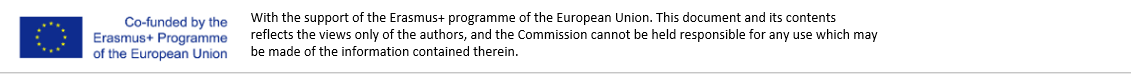 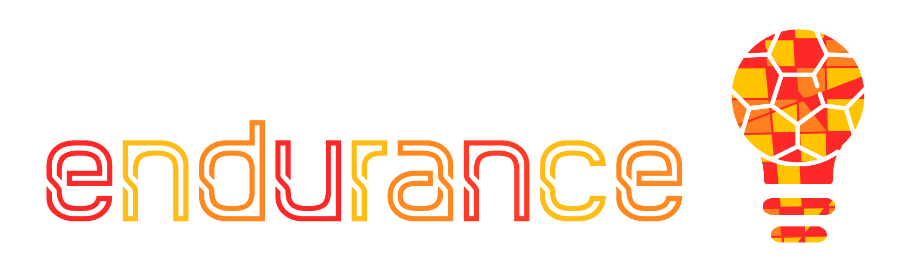 1. ПРОГНОЗИРАНЕ НА ОСНОВНИ РАЗХОДИ
1.1. Личен ежедневен бюджет
Важно е бъдещите предприемачи:
• Да бъдат честни със себе си и да не подценяват разходите си;
• Да включат в изчислението и "луксозни" разходи (полети, пътувания, ресторанти).

Трябва да има сума, която е необходима за покриване на личните разходи, без да се брои притока на пари от източници, различни от компанията през следващите 12 месеца!
ОБЩО ЛИЧНИ ПРИХОДИ
ОБЩО ЛИЧНИ РАЗХОДИ
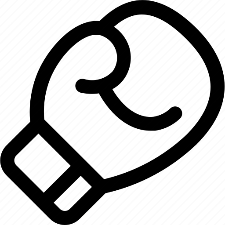 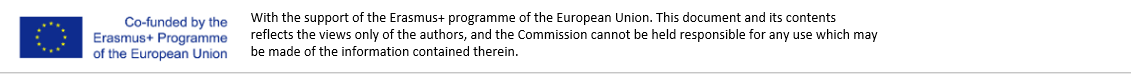 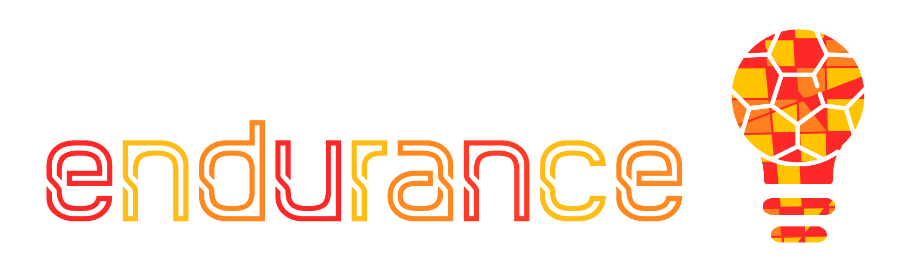 1. ПРОГНОЗИРАНЕ НА ОСНОВНИ РАЗХОДИ
1.2. Първоначални разходи - начални разходи
Сумата, която трябва да подготвите, преди да започнете бизнес
Колко пари трябва да инвестирам, за да започна собствен бизнес?

Изчислете разходите 
        на компанията!
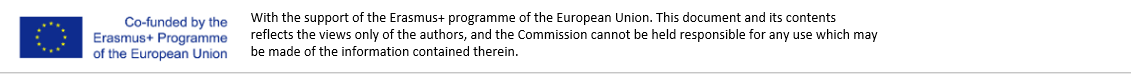 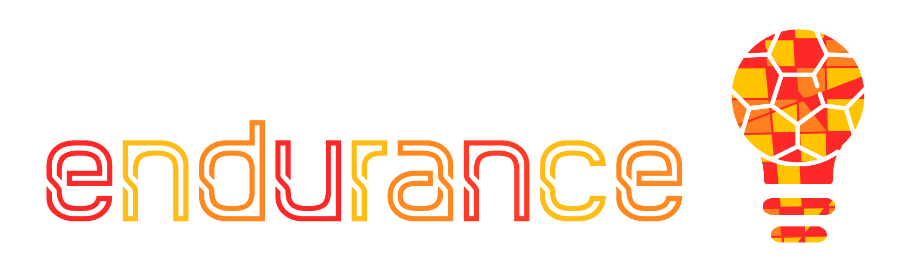 2.	ФИНАНСОВ ПЛАН
План за бизнес разходи, базиран на приходи и разходи за определен период от време (месец, тримесечие, година).
Идентифицира наличния капитал, оценява потреблението и помага за прогнозиране на приходите. Той е помощно средство при планирането на бизнес дейности и служи за определяне на финансови цели. Състои се от:
ПРОМЕНИМИ РАЗХОДИ
ПАРИЧЕН ПОТОК
ПРОГНОЗЕН ПРИХОД
ПЛАНИРАН ФИНАНСОВ РЕЗУЛТАТ
ФИКСИРАНА ЦЕНА
РАЗХОД САМО ВЕДНЪЖ
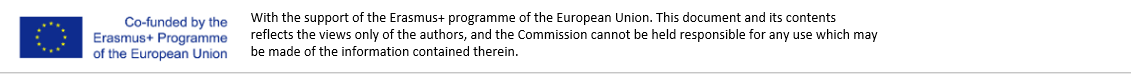 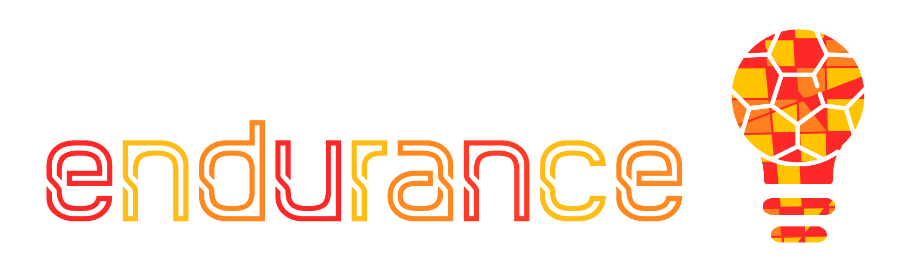 2. ФИНАНСОВ ПЛАН
2.1.	Въведение в основните финансови концепции - Приходи / Разходи, Постъпления / Разходи, Печалба / Загуба / Финансов резултат
Подредете точните понятия:
пари, които очаквате да спечели вашият бизнес от продажба на стоки и услуги
ПРОГНОЗЕН ПРИХОД
систематизирано представяне на постъпленията и разхода на пари за определен период от време
ПЛАНИРАН ФИНАНСОВ РЕЗУЛТАТ
ПАРИЧЕН ПОТОК
неочаквани разходи, които вашият бизнес може да понесе през  годината
ЕДНОКРАТЕН РАЗХОД
сумата, възникнала чрез приспадане на прогнозните разходи от приходите
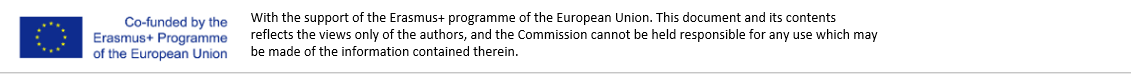 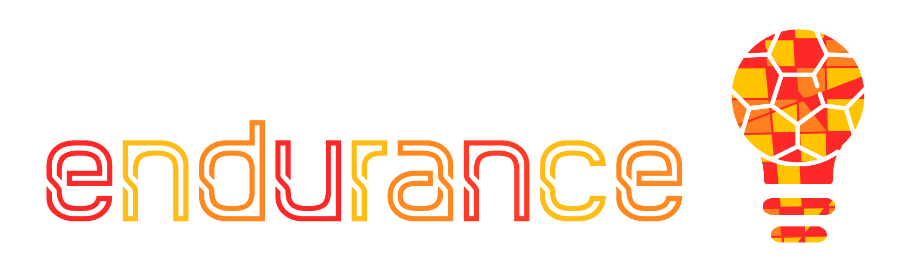 2. ФИНАНСОВ ПЛАН
2.1.	Въведение в основните финансови концепции - Приходи / Разходи, Постъпления / Разходи, Печалба / Загуба / Финансов резултат
Подредете точните понятия
Застраховка
Разходи за суровини
Разходи за труд – повишена продукция
банкови такси
ПРОМЕНИМИ РАЗХОДИ
ФИКСИРАНИ ЦЕНИ
Наем
Маркетинг
Разходи за енергия - повишено производство
Интернет
Пътни разходи
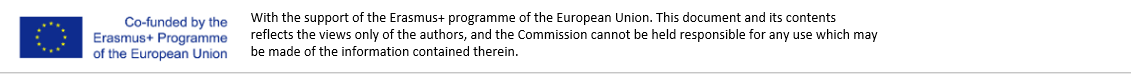 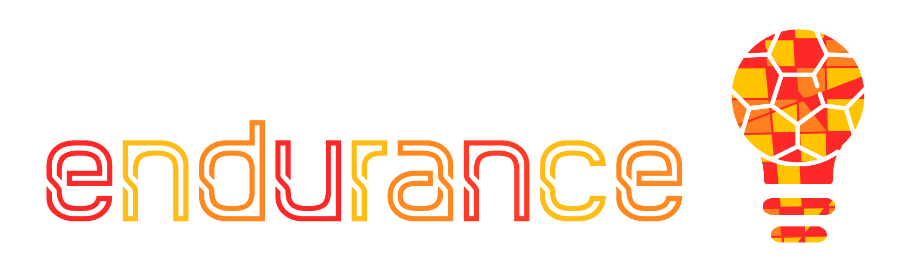 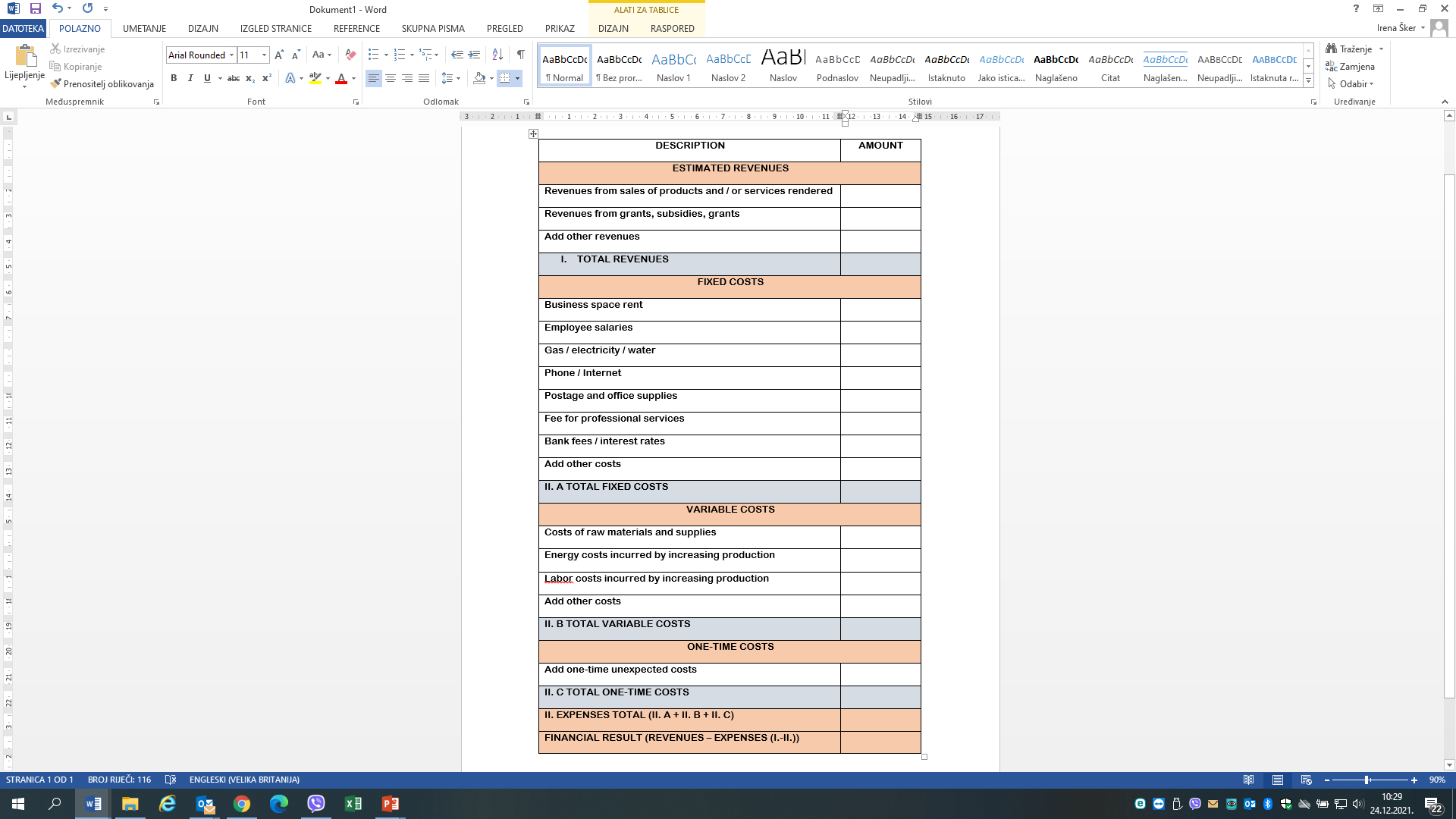 2.	ФИНАНСОВ ПЛАН
2.2 Създайте собствен финансов план

5 причини защо трябва да си направите финансов план: https://www.youtube.com/watch?v=RlAzZmh9-jE
Попълнете таблицата на планираните приходи и разходи!
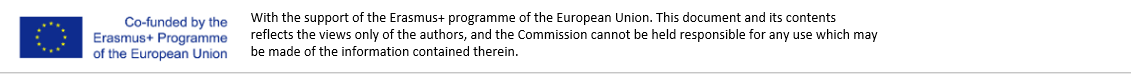 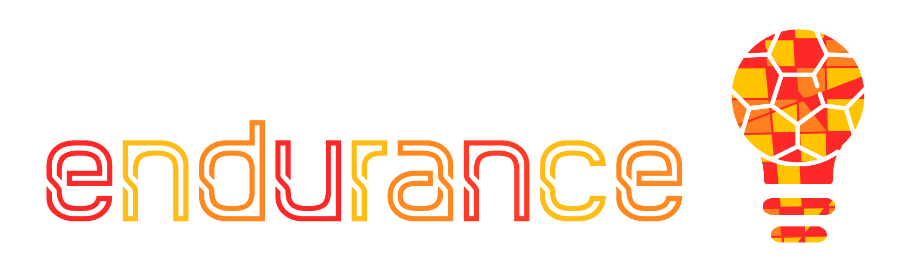 2.	ФИНАНСОВ ПЛАН
Със сигурност е важно във финансовия план да се включи системно представяне на паричните постъпления и разходи, т.е. паричен поток.
• Каква е разликата между приход и печалба?
Печалба
Приход
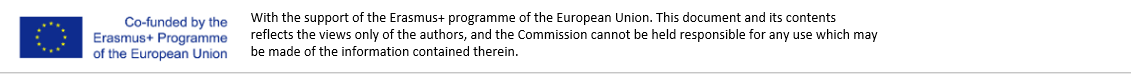 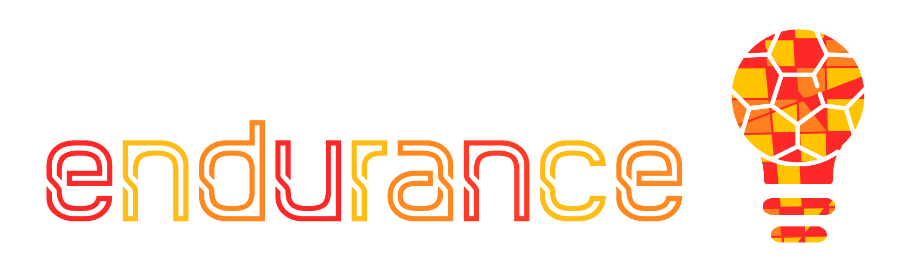 МЕТОДИ НА ФИНАНСИРАНЕ/СЪБИРАНЕ НА СРЕДСТВА
3.1.	Възможни начини за финансиране и набиране на средства







КРАУДФАНДИНГ – това е чудесен инструмент за набиране на средства за стартиране на нов бизнес чрез групи от малки инвеститори с по-малко ограничения. Предлагат се много платформи за краудфандинг, като kickstarter.com, indiegogo.com, funderbeam.com, crowdcube.com.
СЕМЕЙСТВО И ПРИЯТЕЛИ
ИНВЕСТИТОРИ
СОБСТВЕНИ СРЕДСТВА
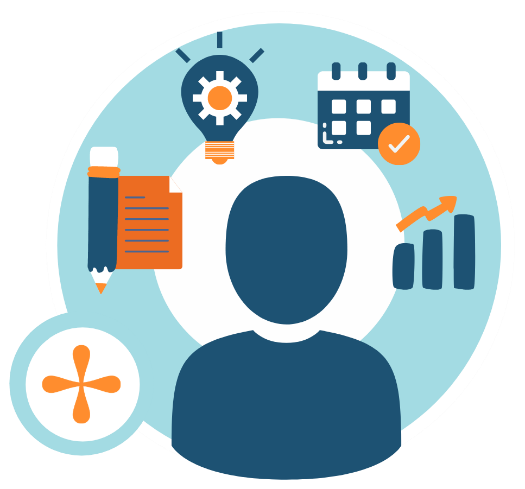 ГРАНТОВЕ
БАНКИ
КРАУДФАНДИНГ
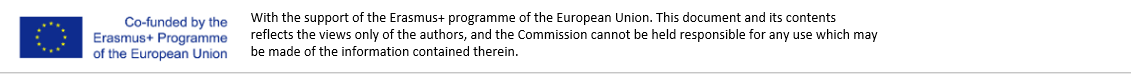 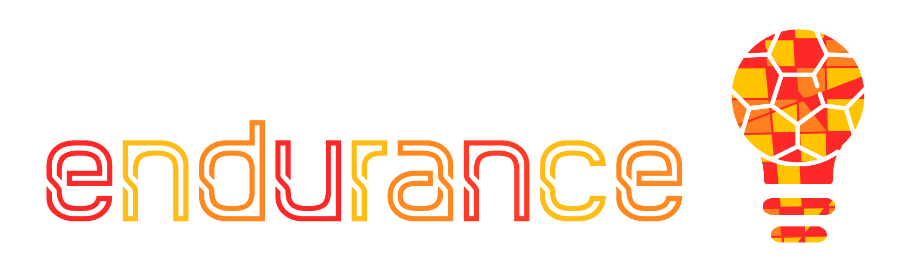 МЕТОДИ НА ФИНАНСИРАНЕ/СЪБИРАНЕ НА СРЕДСТВА
3.1.	Възможни начини за финансиране и набиране на средства

ИНВЕСТИТОРИ - на етап, в който бъдещият предприемач предвижда солиден доход, той може да получи достъп до инвеститори, които като отделни лица или групи от лица могат да осигурят капитал за стартиране на бизнес в замяна на собственост или дял от капитала

ГРАНТ (ПРАВИТЕЛСТВО, ГРАДСКО, ОБЩИНА) – определени държави, градове и общини имат програми за подпомагане на предприемачи, които могат да съфинансират разходите за оборудване, бизнес помещения, вноски, маркетинг или да отделят средства за самостоятелна заетост. Този източник на финансиране не е стандартизиран и зависи от държавата, града или общината.
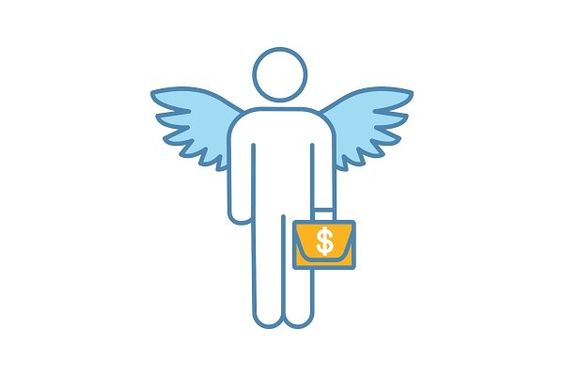 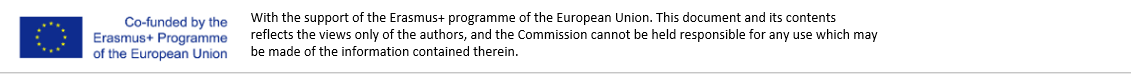 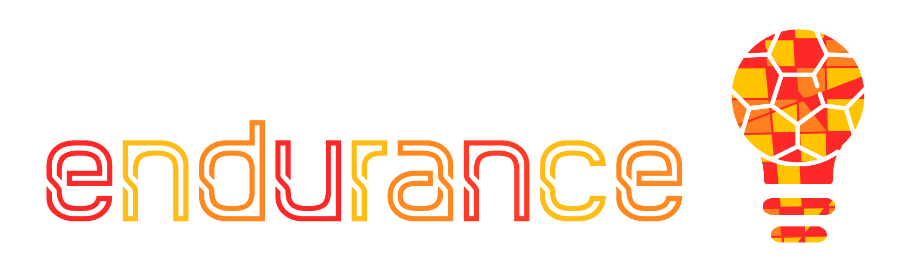 Представяне на бизнес идеята пред инвеститори/банки
Представянето на бизнес идея пред инвеститори/банки е предаване на информация, която трябва да бъде ясна и просто структурирана в зависимост от това кой и по какъв начин представя предприемача;
Акцентът е върху информацията, въз основа на която инвеститорите трябва да вземат инвестиционно решение;
Може да бъде под формата на презентация или писмено. Описва предприемача и дава подробен преглед на бизнеса на предприемача.
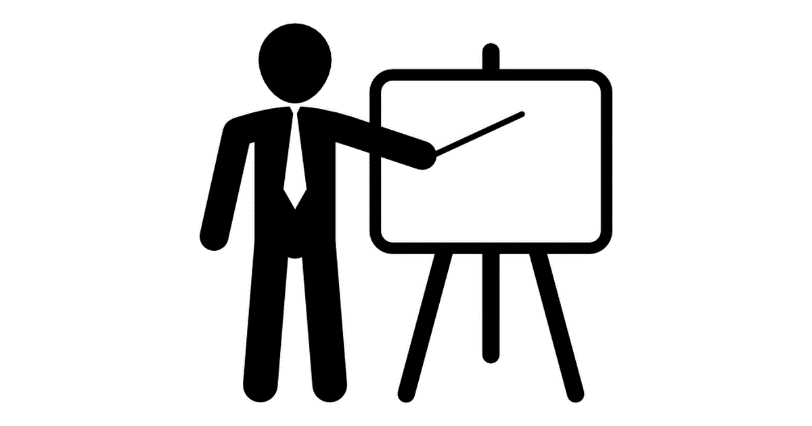 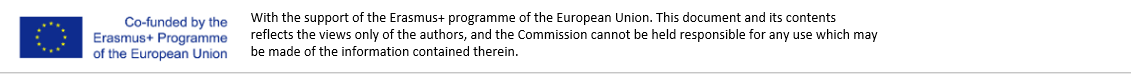 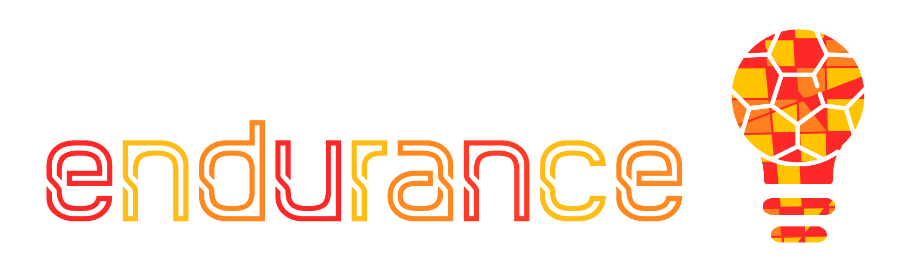 Представяне на бизнес идеята пред инвеститори/банки

Ключови части:
• Проблем, решаване на проблеми и добавена стойност;
• Мисия и визия;
• Размер на пазара и пазарни възможности;
• Бизнес модел и финансови прогнози;
• Стратегия за навлизане на пазара и планиран пазарен дял;
• Членове на екипа, тяхната квалификация и мотивация;
• План за инвестиране на средства в рамките на срока.
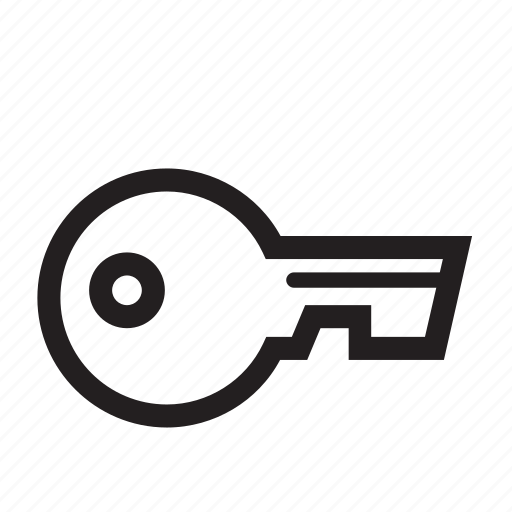 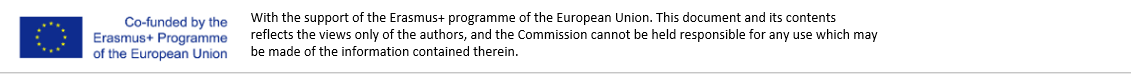 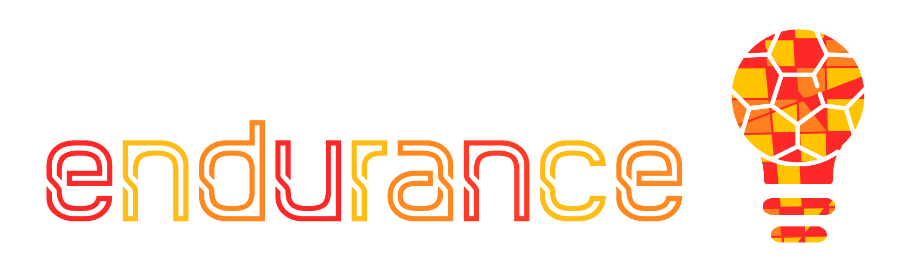 Представяне на бизнес идеята пред инвеститори/банки

Задача: направете презентация на ваша бизнес идея за инвеститор;
Погрижете се да представите бизнес идеята на инвеститора и отговорете на важните въпрос:
Защо инвеститорите трябва да инвестират средства в реализацията на вашата идея?
Помислете за предаването на важна информация (следвайте ключовите раздели по-горе) и поддържайте презентацията ясна и внимателно структурирана.
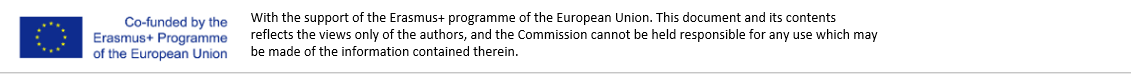 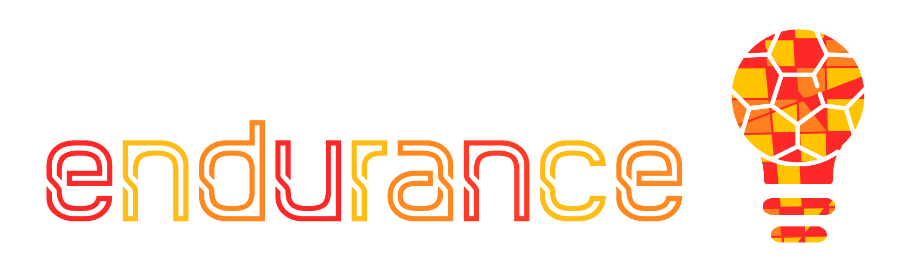 ОБОБЩАВАНЕ
Ежедневен бюджет – сумата, която бъдещият предприемач трябва да покрие личните си разходи, без да се брои притока на пари от източници, различни от неговата търговия/фирма за следващите 12 месеца.
Разходите за стартиране на бизнес могат да бъдат разделени на: постоянни и променливи разходи. Постоянни разходи: разходи, които бъдещият предприемач има и не зависят от произведените продукти или предоставяните услуги. Променливи разходи: разходи, пряко свързани с бизнеса
Финансовият план е план за бизнес разходи на базата на приходи и разходи за определен период (месец, тримесечие, година). Идентифицира наличния капитал, оценява потреблението и помага за прогнозиране на приходите. Той е помощно средство при планирането на бизнес дейности и служи за определяне на финансови цели.
Компонентите на финансовия план са: Прогнозни приходи, Постоянни разходи, Променливи разходи, Еднократни разходи, Паричен поток, Планиран финансов резултат.
Възможни начини за финансиране и набиране на средства са собствени средства, семейство и приятели, краудфъндинг, инвеститори, банки/кредитни линии, безвъзмездни средства
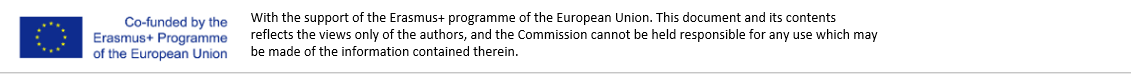 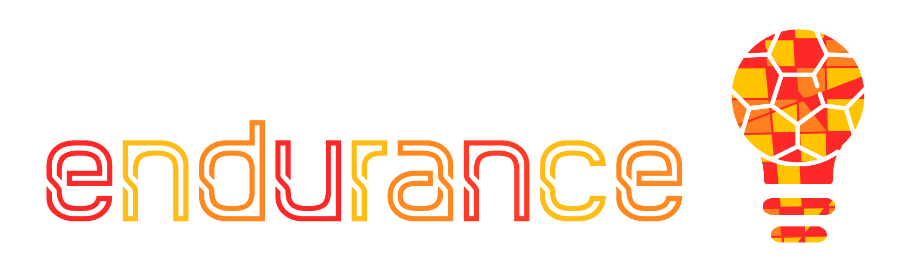 Тест за самооценка
Какво означават фиксираните разходи?
Какво е финансов план?
Кои са компонентите на финансовия план?
Какво е «ангелски» инвеститор?
Когато създавате презентация на представянето на вашата идея пред инвеститори, трябва да си зададете следния въпрос….
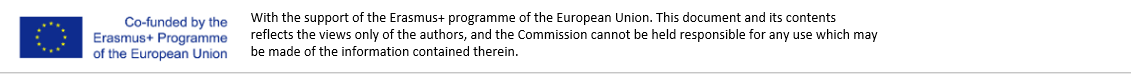